Fermented & Oil based Pickles                 B.K.Singh,Dairy Technology
Fermented Pickles
Fermented foods are foods that have been subjected to the action of microorganisms or enzymes, in order to bring about desirable changes such as improved flavour, etc. The fermentation of vegetables is a complex network of interactive microbiological, biochemical, enzymatic and physico-chemical reactions. Lactic acid fermentation is a valuable tool for the production of a wide range of vegetable products. A large number of vegetables are preserved by lactic acid fermentation around the world.
Fermented Pickles
Fermented vegetables pickles available in the market, 
 Fermented cabbage (sauerkraut), 
Cucumber pickle and 
Olive pickles
Sauerkraut
Sauerkraut is one of the most consumed fermented vegetables in central and southern Europe and in the United States. Sauerkraut is the product resulting from the natural lactic acid fermentation of shredded fresh cabbage to which salt is added at a concentration of 2.25–2.5%. A number of microorganisms play a key role in the transformation of fresh shredded cabbage into the fermented product called sauerkraut. Sauerkraut is finely cut raw cabbage that has been fermented by various lactic acid bacteria. It has a long shelf life and a distinctive sour flavor, both of which result from the lactic acid formed when the bacteria ferment the sugars in the cabbage leaves.
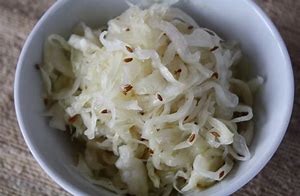 Flow chart for the production of sauerkraut
Health Benefits
Sauerkraut is very nutritious
Improves your digestion
Boosts your immune system
May help you lose weight
Helps reduce stress and maintain brain health
May reduce the risk of certain cancers
May promote heart health
Contributes to stronger bones
Pickled Cucumber
The fermentation of cucumbers varies according to the salt concentration used, and two quite different products can be produced, namely high-salt stock (8–10% increasing to 15%) and low-salt dill pickles (3–5% salt containing dill and spices). Usually, the salt solution is poured onto the cucumbers in tanks and then fermentation is allowed to proceed, if necessary, glucose is added to stimulate activity. Fermentation takes place at 18–20°C and yields lactic acid, CO2, some volatile acids, ethanol and small amounts of various aroma substances.
Types
Brined pickles
Bread-and-butter
Gherkin
Kosher dill
Hungarian
Polish and German
Lime
Kool-Aid pickles
Nutrition
Like pickled vegetables such as sauerkraut, sour pickled cucumbers (technically a fruit) are low in calories. They also contain a moderate amount of vitamin K, specifically in the form of K1. 30-gram sour pickled cucumber offers 12–16 µg, or approximately 15–20%, of the Recommended Daily Allowance of vitamin K. It also offers 3 kilocalories (13 kJ), most of which come from carbohydrate. However, most sour pickled cucumbers are also high in sodium; one pickled cucumber can contain 350–500 mg, or 15–20% of the American recommended daily limit of 2400 mg.
Sweet pickled cucumbers, including bread-and-butter pickles, are higher in calories due to their sugar content; a similar 30-gram portion may contain 20 to 30 kilocalories (84 to 126 kJ). Sweet pickled cucumbers also tend to contain significantly less sodium than sour pickles.
Pickles are being researched for their ability to act as vegetables with a high probiotic content. Probiotics are typically associated with dairy products, but lactobacilli species such as L. plantarum and L. brevis have been shown to add to the nutritional value of pickles.
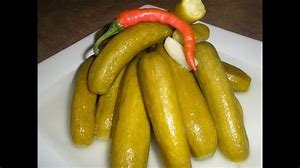 Olive Pickle
Olives (Olea europaea) are produced in great amounts in the Mediterranean area, California, South America and Australia among others. This fruit is processed for oil production (about 85%) and for table use (about 15%). Green olives are brined and fermented in a manner similar to cucumbers. Spanish, Greek and Sicilian are the most important types of fermented olives. Before brining, green olives are treated with a 1.25 to 2 % lye solution, depending on the type of olives usually at 21 to 25°C for 4 to 7 h.
Process Steps
Wash the olives well in water and place them in a big bowl which can hold all the olives and add water to cover them.
Extract the bitterness from the olives by soaking them in fresh water for a week
Pour out the soaking water after seven days of soaking.
Put in the garlic, hot peppers, lemon slices, coriander or fennel seeds and bay leaves into the jar.
Pour the salt solution into the jar until it covers the olives.
Pour a bit of olive oil to create a thin protective layer on top.
Close the jar and place it in a cool, dark place.
The olives will be ready for eating after 2 weeks to a month, if they were split, or four months if they are intact
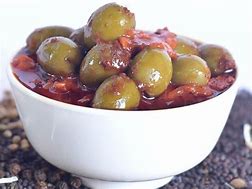 Oil Based Pickles
Oil-based pickles containing one or more edible oils are highly popular in India. Mango, lime, cauliflower and turnip pickles are the most important oil pickles. Mango pickle is largely sold pickle in the country followed by cauliflower, onion, turnip and lime pickles. Cauliflower pickle is highly popular in Northern parts of India. For preparing the oil-based pickles, fruits or vegetables should be completely immersed in the edible oil. Oil pickles are generally highly spiced. The technology for the preparation of some of these pickles is given in this lesson.
Mango Pickle
The method of preparation of oil-based mango pickles varies in different parts of the country. The “avakai” pickle of Andhra Pradesh is a well known mango pickle in oil. It is very pungent and hot to taste. 
In north India, rapeseed /mustard oil is commonly used. But in south India, gingelly or sesame oil or groundnut oil are preferred. 
Hygienically prepared mango pickle should have a shelf life of about 1 to 2 years at room temperature. 
India, being the largest producer of mangoes, has great scope for export of mango pickles. Because of regional variations in taste, there are numerous recipe combinations of mango pickle.
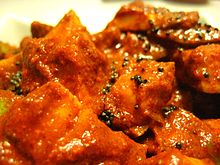 Flow Diagram
Selection of Mango » Washing with water » Peeling » Cutting in Slices » Mixing with salt » Addition of spices » Addition of sugar, acetic acid » Filling in Glass Jar » Covering with edible Oil » Fermentation » Mango Pickle
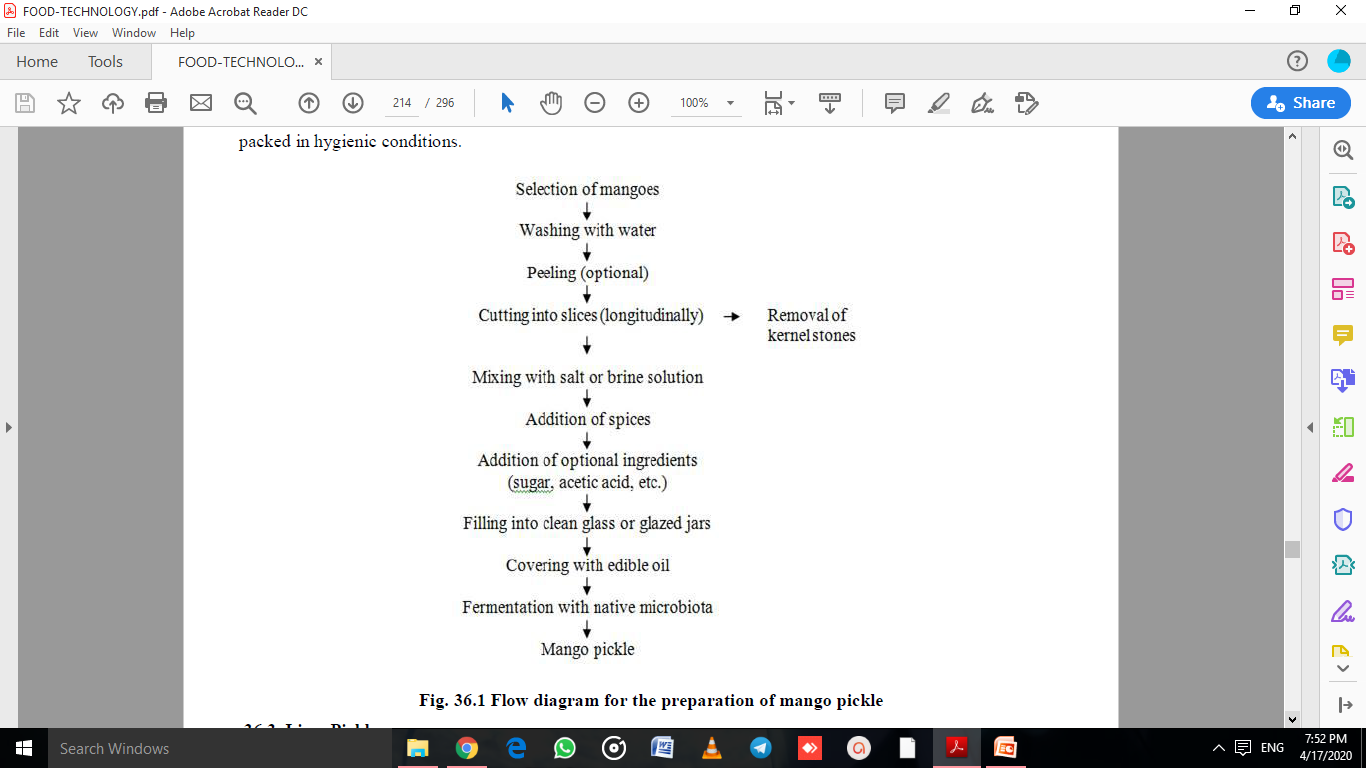 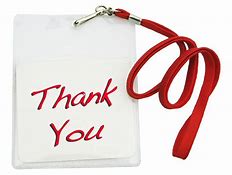